New ORA Contract Staff, Subaward Information and Tools
3/18/15
New ORA Staff
Elaine Todd, J.D., Associate Director
901 448-3303
etodd5@uthsc.edu
Subaward Training Session
To be announced – what is a good time?
New Policy
New Forms
Sub commitment form (replaces old letter of intent)
FDP forms and amendments
Instructions for using new forms
New Tools
Determining vendor/consultant/subrecipient
Sub risk assessment
Required elements for subs
Optional requirements for high-risk subs
New Policy
FI0230 – Sponsored Projects -  Subaward Origination and Subrecipient Monitoring http://policy.tennessee.edu/fiscal_policy/fi0230/
New Tool
Determination Guide for Agreements with External Entities/Individuals http://13134m1l2szd36ie6w8tg1djw2.wpengine.netdna-cdn.com/wp-content/uploads/2015/01/Exhibit-01-UG-detrmination-chart-for-sub-vs-vendor-10-27-2014.docx - criteria for distinguishing among consultants, subrecipients, and vendors
New Tool
Uniform Guidance -  Required Subrecipient Risk Assessment by Pass-Through Entities http://13134m1l2szd36ie6w8tg1djw2.wpengine.netdna-cdn.com/wp-content/uploads/2015/01/Exhibit-02-Uniform-Guidance-%E2%80%93-Required-Subrecipient-Risk-Assessment-by-Pass-Through-Entities.docx – identifying high-risk subs so that we can include additional reporting requirements – include note in PAMS about risk assessment
New Tool
Required Elements for Subs http://13134m1l2szd36ie6w8tg1djw2.wpengine.netdna-cdn.com/wp-content/uploads/2015/02/Exhibit-03-Uniform-Guidance-%E2%80%93-Required-Elements-for-Subawards.docx – List of all information now required to be included in subawards
New Tool
Optional Requirements for High-Risk Subs http://13134m1l2szd36ie6w8tg1djw2.wpengine.netdna-cdn.com/wp-content/uploads/2015/02/Exhibit-04-UT-Optional-Requirements-for-High-Risk-Subs-rev-11-20-14.docx
New Subrecipient Commitment Forms
New form takes the place of the old “letter of intent” – UT version is pre-filled
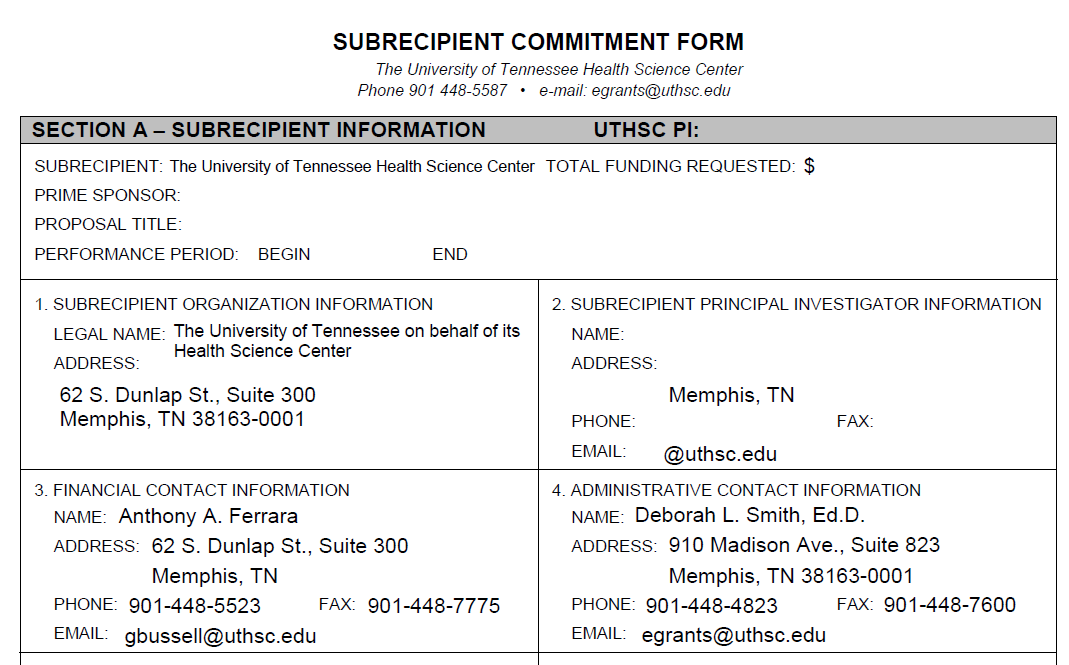 New Subaward Forms
Will be posted to the ORA web site:  http://www.uthsc.edu/research/research_administration, along with instructions for how to use them